TRƯỜNG THPT HÙNG VƯƠNG
TỔ : SỬ-ĐỊA-GDCD-QDQP
KÍNH CHÀO QUÝ THẦY CÔ 
VỀ DỰ GIỜ THĂM LỚP
LỚP: 12 A 14
    Người thực hiện: Nhóm giáo viên GDCD 


Quy Nhơn, ngày   tháng   năm 2023
KHỞI ĐỘNG
MỜI CÁC EM XEM VIDEO
Trả lời câu hỏi: Em hãy cho biết có bao nhiêu lĩnh vực được đề cập trong video và đó là những lĩnh vực nào ?
[Speaker Notes: Lưu ý văn bản thông tư 30, 22: theo quy định muốn hoàn thành xuất sắc nhiệm vụ học tập và rèn luyện thì HS phải hoàn thành tốt tất cả các môn.
Toán, Tiếng Việt không có điểm dưới 9]
HÌNH THÀNH KIẾN THỨC
PHÁP LUẬT VỚI SỰ PHÁT TRIỂN BỀN VỮNG CỦA ĐẤT NƯỚC
1. Vai trò của pháp luật với sự phát triển bền vững của đất nước ( Giảm tải )
[Speaker Notes: Lưu ý văn bản thông tư 30, 22: theo quy định muốn hoàn thành xuất sắc nhiệm vụ học tập và rèn luyện thì HS phải hoàn thành tốt tất cả các môn.
Toán, Tiếng Việt không có điểm dưới 9]
PHÁP LUẬT VỚI SỰ PHÁT TRIỂN BỀN VỮNG CỦA ĐẤT NƯỚC
2. Nội dung cơ bản của pháp luật về sự phát triển bền vững của đất nước
a. Một số nội dung cơ bản của pháp luật về phát triển kinh tế
MỜI CÁC EM XEM TIỂU PHẨM
[Speaker Notes: Lưu ý văn bản thông tư 30, 22: theo quy định muốn hoàn thành xuất sắc nhiệm vụ học tập và rèn luyện thì HS phải hoàn thành tốt tất cả các môn.
Toán, Tiếng Việt không có điểm dưới 9]
PHÁP LUẬT VỚI SỰ PHÁT TRIỂN BỀN VỮNG CỦA ĐẤT NƯỚC
2. Nội dung cơ bản của pháp luật về sự phát triển bền vững của đất nước
a. Một số nội dung cơ bản của pháp luật về phát triển kinh tế
Nội dung cơ bản của pháp luật về phát triển kinh tế bao gồm quyền tự do kinh doanh của công dân và nghĩa vụ của công dân khi thực hiện các hoạt động kinh doanh
[Speaker Notes: Lưu ý văn bản thông tư 30, 22: theo quy định muốn hoàn thành xuất sắc nhiệm vụ học tập và rèn luyện thì HS phải hoàn thành tốt tất cả các môn.
Toán, Tiếng Việt không có điểm dưới 9]
PHÁP LUẬT VỚI SỰ PHÁT TRIỂN BỀN VỮNG CỦA ĐẤT NƯỚC
2. Nội dung cơ bản của pháp luật về sự phát triển bền vững của đất nước
a. Một số nội dung cơ bản của pháp luật về phát triển kinh tế
* Quyền tự do kinh doanh của công dân
* Nghĩa vụ của công dân khi thực hiện các hoạt động kinh doanh
[Speaker Notes: Lưu ý văn bản thông tư 30, 22: theo quy định muốn hoàn thành xuất sắc nhiệm vụ học tập và rèn luyện thì HS phải hoàn thành tốt tất cả các môn.
Toán, Tiếng Việt không có điểm dưới 9]
PHÁP LUẬT VỚI SỰ PHÁT TRIỂN BỀN VỮNG CỦA ĐẤT NƯỚC
2. Nội dung cơ bản của pháp luật về sự phát triển bền vững của đất nước
a. Một số nội dung cơ bản của pháp luật về phát triển kinh tế
THẢO LUẬN NHÓM
[Speaker Notes: Lưu ý văn bản thông tư 30, 22: theo quy định muốn hoàn thành xuất sắc nhiệm vụ học tập và rèn luyện thì HS phải hoàn thành tốt tất cả các môn.
Toán, Tiếng Việt không có điểm dưới 9]
PHÁP LUẬT VỚI SỰ PHÁT TRIỂN BỀN VỮNG CỦA ĐẤT NƯỚC
2. Nội dung cơ bản của pháp luật về sự phát triển bền vững của đất nước
a. Một số nội dung cơ bản của pháp luật về phát triển kinh tế
Nhóm 1: Em hãy nêu những điều kiện mà pháp luật quy định đối với chủ thể khi kinh doanh ?
[Speaker Notes: Lưu ý văn bản thông tư 30, 22: theo quy định muốn hoàn thành xuất sắc nhiệm vụ học tập và rèn luyện thì HS phải hoàn thành tốt tất cả các môn.
Toán, Tiếng Việt không có điểm dưới 9]
PHÁP LUẬT VỚI SỰ PHÁT TRIỂN BỀN VỮNG CỦA ĐẤT NƯỚC
2. Nội dung cơ bản của pháp luật về sự phát triển bền vững của đất nước
a. Một số nội dung cơ bản của pháp luật về phát triển kinh tế
Nhóm 2: Em hãy nêu những ngành nghề kinh doanh mà bị pháp luật cấm ?
[Speaker Notes: Lưu ý văn bản thông tư 30, 22: theo quy định muốn hoàn thành xuất sắc nhiệm vụ học tập và rèn luyện thì HS phải hoàn thành tốt tất cả các môn.
Toán, Tiếng Việt không có điểm dưới 9]
PHÁP LUẬT VỚI SỰ PHÁT TRIỂN BỀN VỮNG CỦA ĐẤT NƯỚC
2. Nội dung cơ bản của pháp luật về sự phát triển bền vững của đất nước
a. Một số nội dung cơ bản của pháp luật về phát triển kinh tế
Nhóm 3: Em hãy nêu những loại thuế mà các chủ thể phải nộp khi kinh doanh ?
[Speaker Notes: Lưu ý văn bản thông tư 30, 22: theo quy định muốn hoàn thành xuất sắc nhiệm vụ học tập và rèn luyện thì HS phải hoàn thành tốt tất cả các môn.
Toán, Tiếng Việt không có điểm dưới 9]
PHÁP LUẬT VỚI SỰ PHÁT TRIỂN BỀN VỮNG CỦA ĐẤT NƯỚC
2. Nội dung cơ bản của pháp luật về sự phát triển bền vững của đất nước
a. Một số nội dung cơ bản của pháp luật về phát triển kinh tế
Nhóm 4: Em hãy nêu những việc làm mà các chủ thể kinh doanh biết bảo vệ quyền lợi người tiêu dùng?
[Speaker Notes: Lưu ý văn bản thông tư 30, 22: theo quy định muốn hoàn thành xuất sắc nhiệm vụ học tập và rèn luyện thì HS phải hoàn thành tốt tất cả các môn.
Toán, Tiếng Việt không có điểm dưới 9]
THẢO LUẬN NHÓM
Nhóm 1: Em hãy nêu những điều kiện mà pháp luật quy định đối với chủ thể khi kinh doanh ?
Nhóm 2: Em hãy nêu những ngành nghề kinh doanh mà bị pháp luật cấm ?
Nhóm 3: Em hãy nêu những loại thuế mà các chủ thể phải nộp khi kinh doanh ?
Nhóm 4: Em hãy nêu những việc làm mà các chủ thể kinh doanh biết bảo vệ quyền lợi người tiêu dùng?
[Speaker Notes: Lưu ý văn bản thông tư 30, 22: theo quy định muốn hoàn thành xuất sắc nhiệm vụ học tập và rèn luyện thì HS phải hoàn thành tốt tất cả các môn.
Toán, Tiếng Việt không có điểm dưới 9]
LUYỆN TẬP
[Speaker Notes: Lưu ý văn bản thông tư 30, 22: theo quy định muốn hoàn thành xuất sắc nhiệm vụ học tập và rèn luyện thì HS phải hoàn thành tốt tất cả các môn.
Toán, Tiếng Việt không có điểm dưới 9]
TRÒ CHƠI Ô CHỮ
1
2
3
4
5
6
7
8
9
Là trách nhiệm phải thực hiện những hành vi khi được yêu cầu phải làm
Loại hàng hóa đặc biệt được tách ra làm vật ngang giá chung cho tất cả hàng hóa
Là hoạt động mua hàng ở nơi giá thấp, bán hàng ở nơi có giá cao với mục đích kiếm lời
Ngày 13 tháng 10 hằng năm được lấy làm ngày?
Là một tổ chức kinh tế có tên riêng, có tài sản, có trụ sở giao dịch và được đăng ký thành lập
Một trong những tiêu ngữ được ghi trong Quốc Hiệu nước ta hiện nay
Đây là văn bản pháp luật có giá trị pháp lý cao nhất
Đây là lĩnh vực sản xuất, phân phối, thương mại, tiêu dùng hàng hóa và dịch vụ
Đây là điều mà pháp luật công nhận và đảm bảo thực hiện
LUYỆN TẬP
Câu 1 : Quyền tự do kinh doanh của công dân được quy định trong văn bản pháp luật nào ?
A. Bộ luật lao động.                                  
B. Các luật về thuế.
C. Hiến pháp.                                  
D. Cả A,B,C  đúng.
C
[Speaker Notes: Lưu ý văn bản thông tư 30, 22: theo quy định muốn hoàn thành xuất sắc nhiệm vụ học tập và rèn luyện thì HS phải hoàn thành tốt tất cả các môn.
Toán, Tiếng Việt không có điểm dưới 9]
LUYỆN TẬP
Câu 2: Theo em, đâu là nghĩa vụ quan trọng nhất của các chủ thể kinh doanh ?
A. Nộp thuế đầy đủ.                                   
B. Kinh doanh đúng ngành, nghề  ghi trong giấy phép.
C. Bảo vệ môi trường.                                 
D. Bảo vệ quyền lợi người tiêu dùng.
A
[Speaker Notes: Lưu ý văn bản thông tư 30, 22: theo quy định muốn hoàn thành xuất sắc nhiệm vụ học tập và rèn luyện thì HS phải hoàn thành tốt tất cả các môn.
Toán, Tiếng Việt không có điểm dưới 9]
LUYỆN TẬP
Câu 3: Căn cứ vào điều gì mà pháp luật quy định các mức thuế khác nhau đối với các doanh nghiệp ?
A. Uy tín của người chủ doang nghiệp.                                   
B. Lợi nhuận có được khi kinh doanh.
C. Ngành, nghề, lĩnh vực và địa bàn kinh doanh.                                 
D. Thời gian đăng ký kinh doanh của doang nghiệp.
C
[Speaker Notes: Lưu ý văn bản thông tư 30, 22: theo quy định muốn hoàn thành xuất sắc nhiệm vụ học tập và rèn luyện thì HS phải hoàn thành tốt tất cả các môn.
Toán, Tiếng Việt không có điểm dưới 9]
LUYỆN TẬP
Câu 4: Theo quy định của pháp luật thì công dân từ đủ bao nhiêu tuổi trở lên thì được phép tham gia góp vốn thành lập, quản lý doanh nghiệp ?
A. 30 tuổi.                                   
B. 25 tuổi.
C. 20 tuổi.                                 
D. 18 tuổi.
D
[Speaker Notes: Lưu ý văn bản thông tư 30, 22: theo quy định muốn hoàn thành xuất sắc nhiệm vụ học tập và rèn luyện thì HS phải hoàn thành tốt tất cả các môn.
Toán, Tiếng Việt không có điểm dưới 9]
VẬN DỤNG
Bài tập: Gia đình em có tiến hành các hoạt động kinh doanh không? Nếu có thì hãy cho biết: Các quy định của pháp luật có ý nghĩa như thế nào đối  với việc sản xuất kinh doanh của gia đình em ?
[Speaker Notes: Lưu ý văn bản thông tư 30, 22: theo quy định muốn hoàn thành xuất sắc nhiệm vụ học tập và rèn luyện thì HS phải hoàn thành tốt tất cả các môn.
Toán, Tiếng Việt không có điểm dưới 9]
Ý kiến đóng góp
Nhóm Giáo viên GDCD
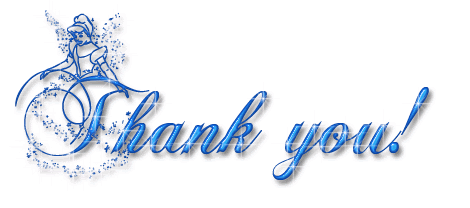 Quý thầy cô và các em học sinh